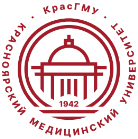 Анализ использования электронной библиотечной системы профессорско-преподавательским составом и обучающимисяКрапошина Ангелина Юрьевна начальник учебно-методического управленияЗаседание № 3 от 31.10.2023г.
Электронные базы данных научной библиотеки КрасГМУ
ЭБС «Colibris»
ЭБС «Консультант студента»
БД «Консультант врача. ЭМБ»
ЭБС MedLib
ЭБС «Айбукс»
ЭБС «Букап»
ЭБС «Лань»
ЭБС «Юрайт»
Опрос по использованию электронной библиотечной системы (ЭБС)
Профессорско-преподавательский состав (207 чел.)
Обучающиеся (502 чел.)
Опрос по использованию электронной библиотечной системы (ЭБС) (для ППС)
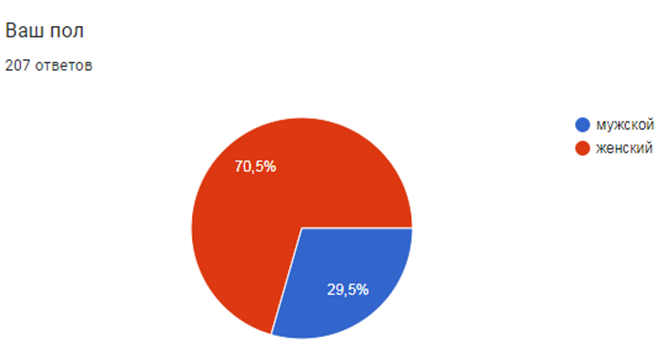 Опрос по использованию электронной библиотечной системы (ЭБС) (для ППС)
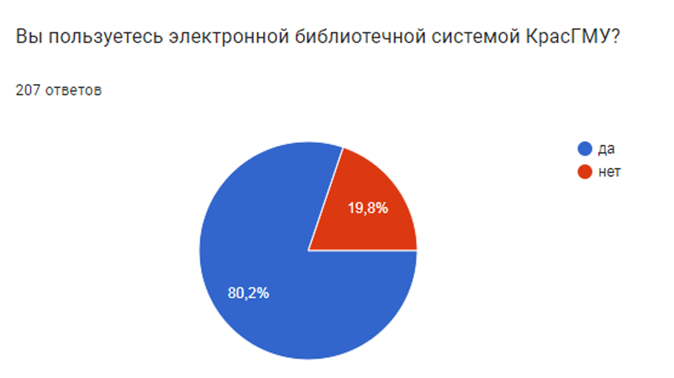 Опрос по использованию электронной библиотечной системы (ЭБС) (для ППС)
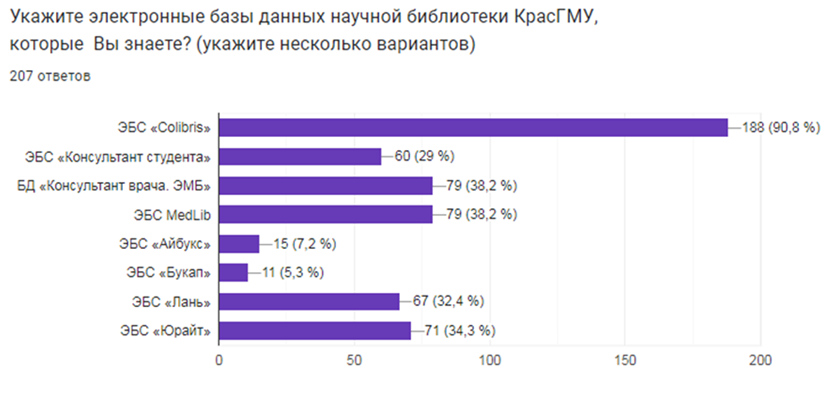 Опрос по использованию электронной библиотечной системы (ЭБС) (для ППС)
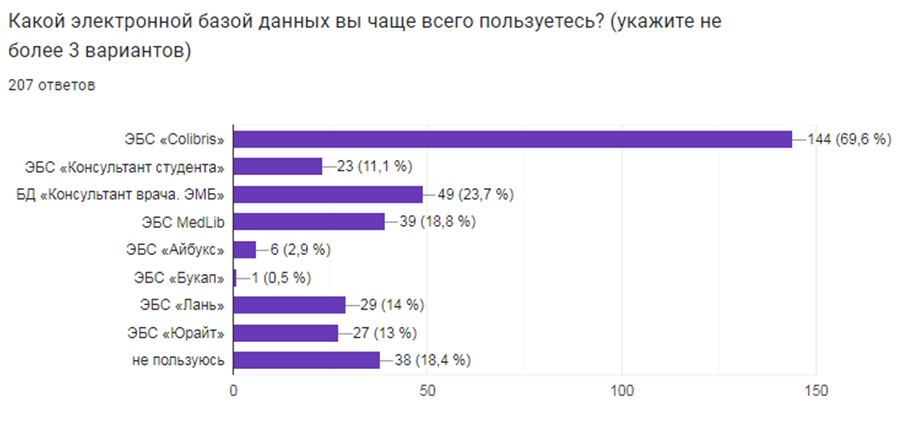 Опрос по использованию электронной библиотечной системы (ЭБС) (для ППС)
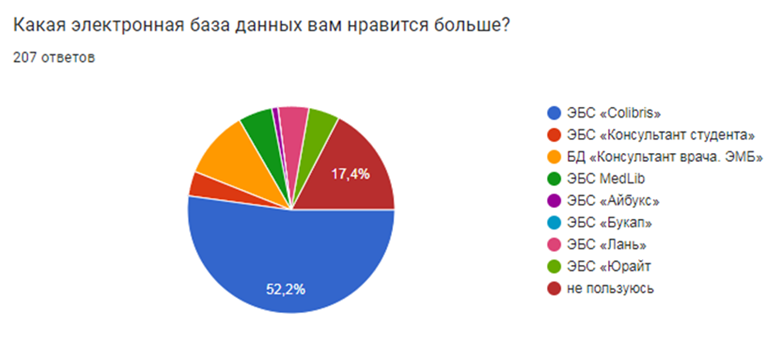 Опрос по использованию электронной библиотечной системы (ЭБС) (для ППС)
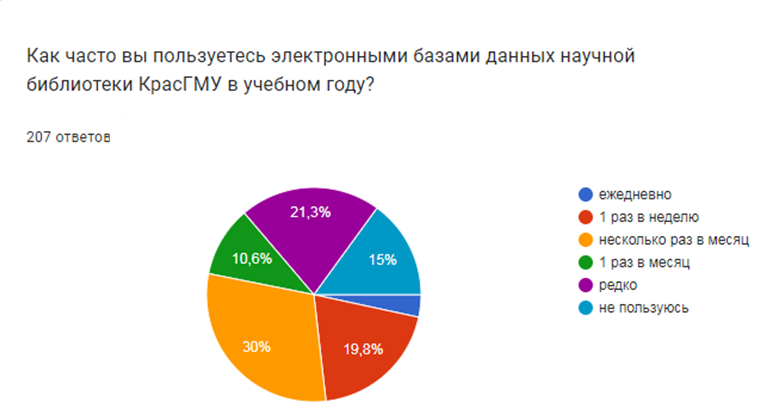 Опрос по использованию электронной библиотечной системы (ЭБС) (для обучающихся)
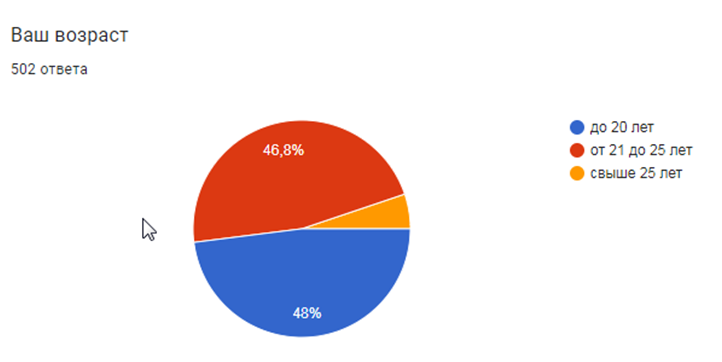 Опрос по использованию электронной библиотечной системы (ЭБС) (для обучающихся)
Опрос по использованию электронной библиотечной системы (ЭБС) (для обучающихся)
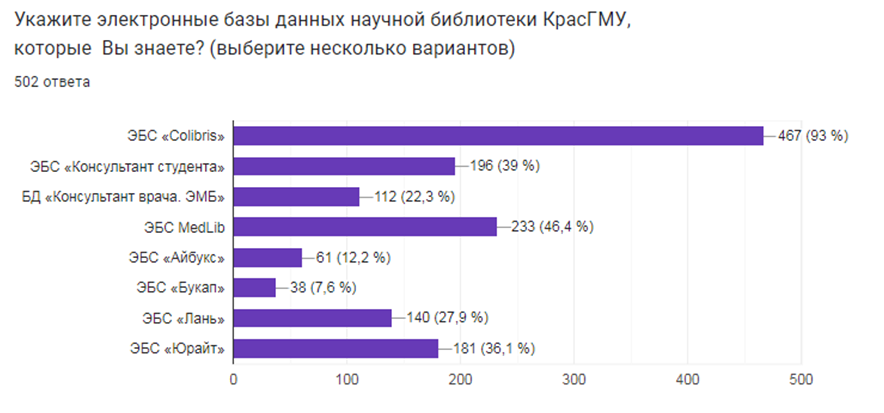 Опрос по использованию электронной библиотечной системы (ЭБС) (для обучающихся)
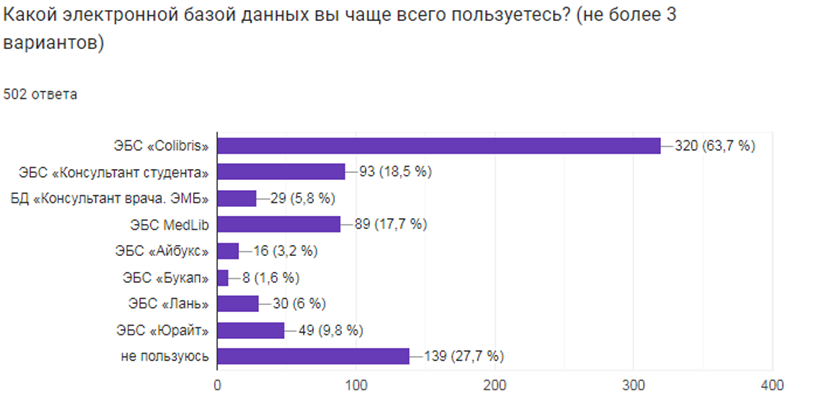 Опрос по использованию электронной библиотечной системы (ЭБС) (для обучающихся)
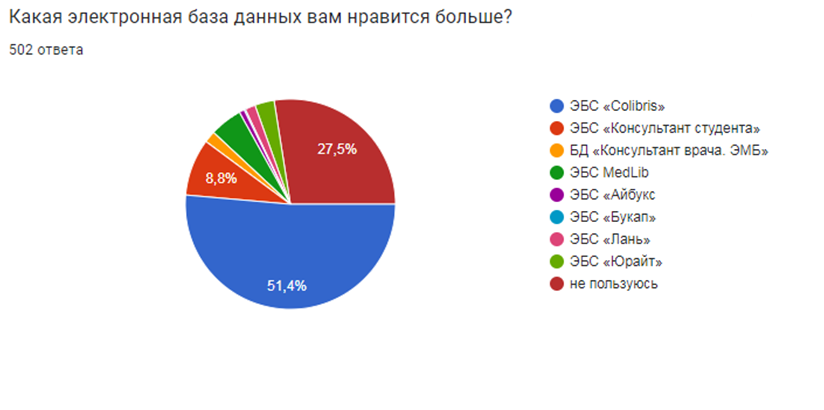 Опрос по использованию электронной библиотечной системы (ЭБС) (для обучающихся)
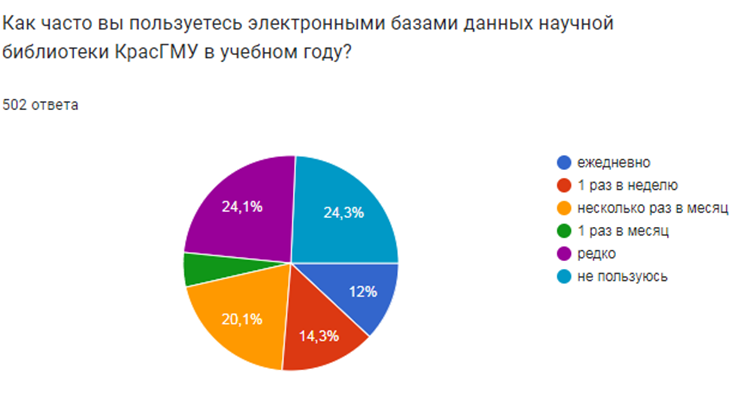 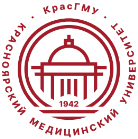 Благодарю за внимание!